Eastern Ophthalmic Pathology Society: Ciliary-choroidal Mass in 52 yo Female
Washington, DC   September 2018
Susan G Elner, MD
Victor M Elner, MD, PhD
Hakan Demirci, MD
History of Present Illness
52 year old woman referred for uveitis OD
Initial symptoms: Blurred VA/partial scotoma in superior field OD 6 mo prior
Diagnosed by outside ophthalmologist with anterior uveitis OD
Treated with topical steroids w/o improvement in symptoms
Subsequent  intravitreal kenalog OD – improved VA temporarily
Past medical history
Psoriasis – affecting ear canals
Per patient, prior labs and CXR negative
Negative ROS
Family history - uterine and breast cancer (paternal grandmother), lung cancer (paternal grandfather), GI cancer (maternal grandfather)
Past ocular history
Cataracts OU
H/o radial keratotomy OU
Examination on Presentation
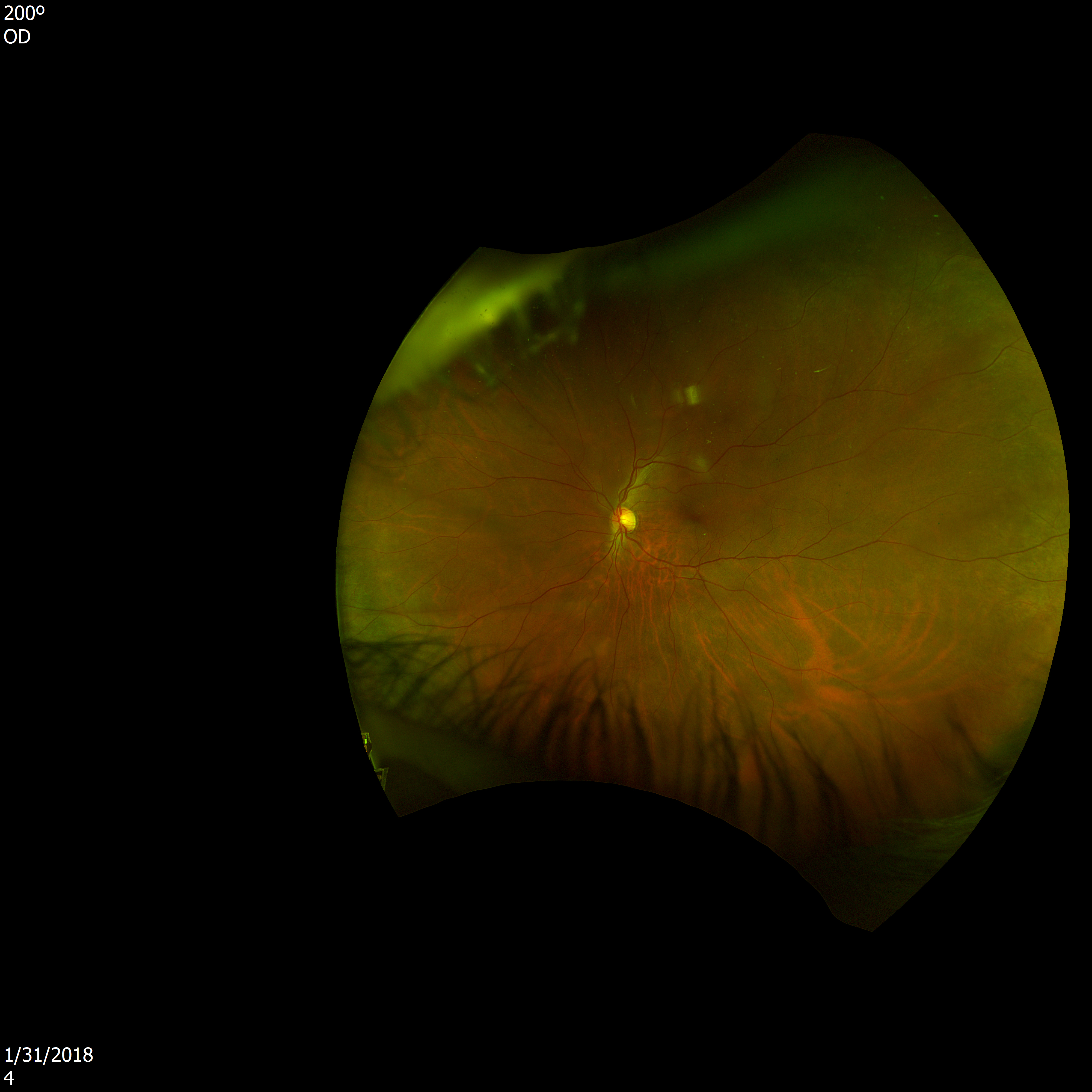 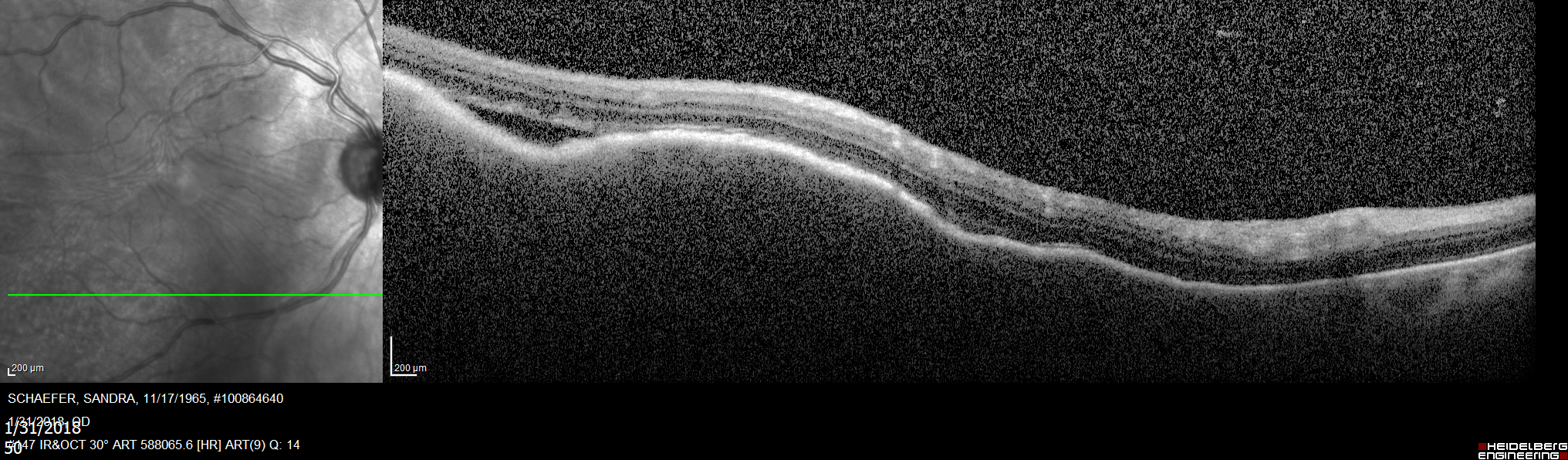 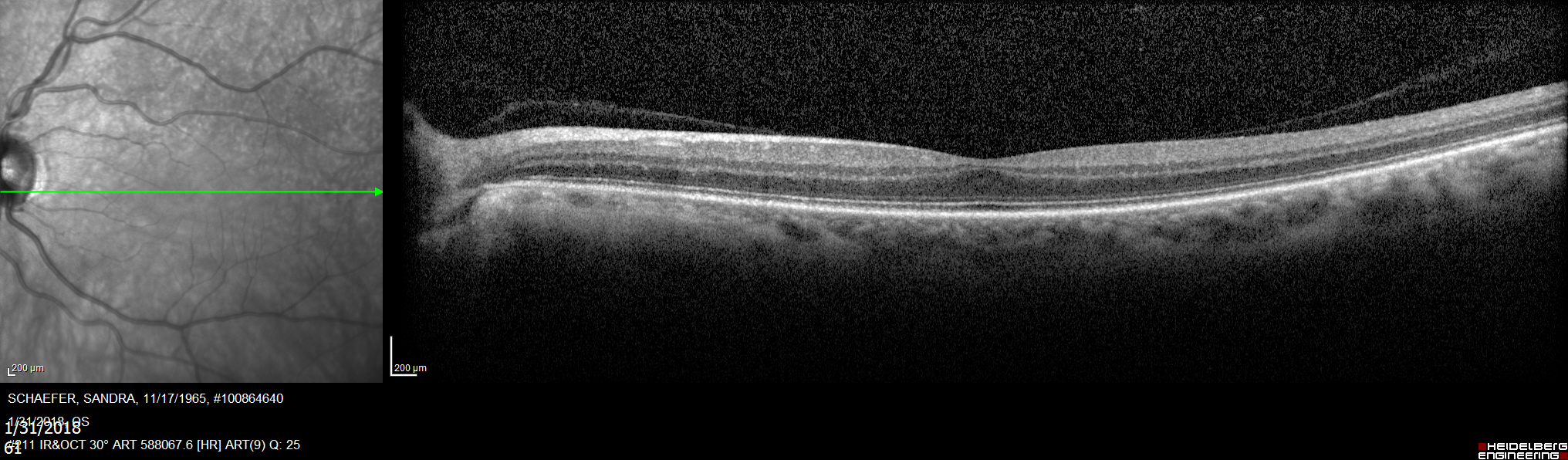 [Speaker Notes: ERM with surface wrinkling of retina. Submacular fluid with extension inferiorly and temporally. Nodularity of choroid with loss of choroidal vascular pattern.]
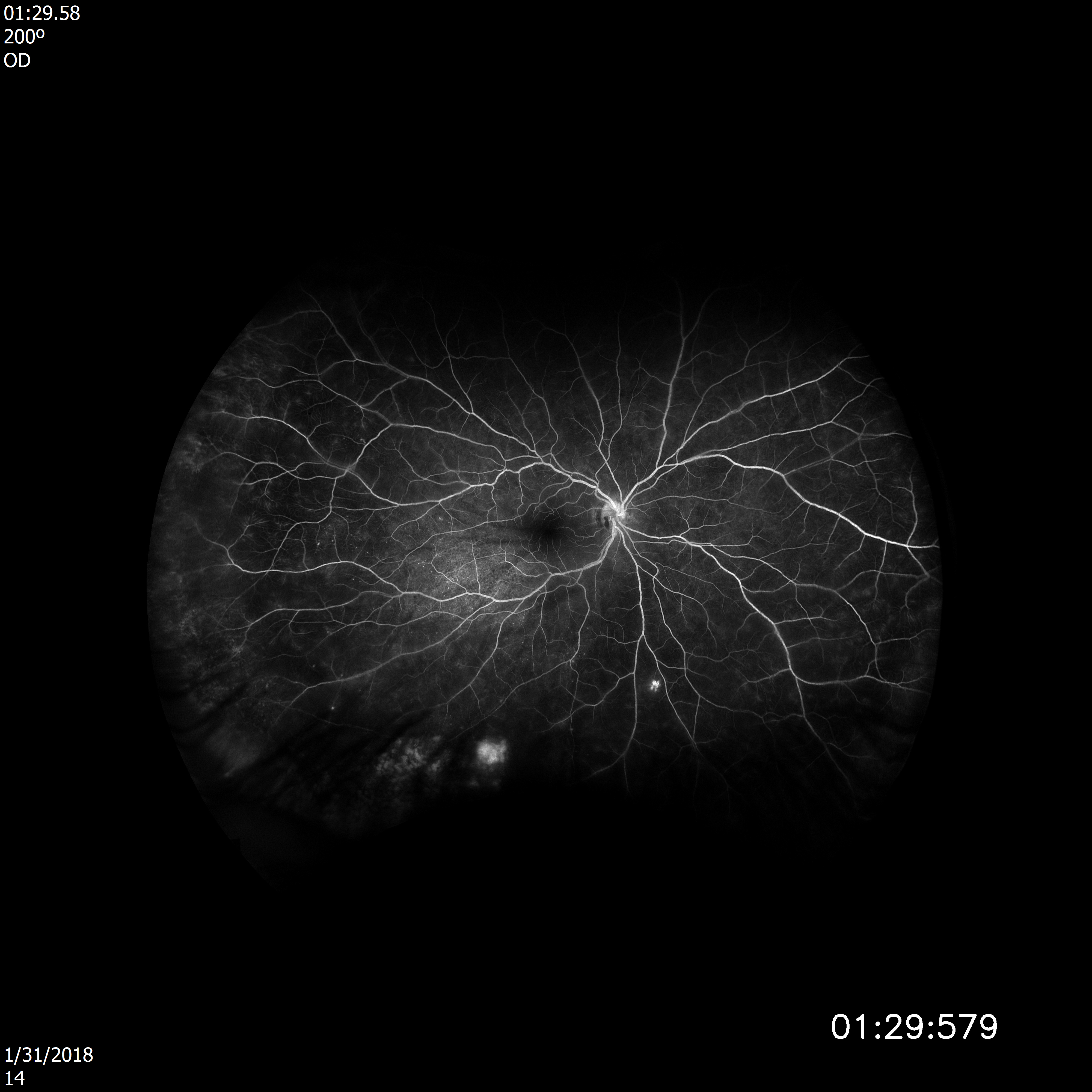 00:21
01:29
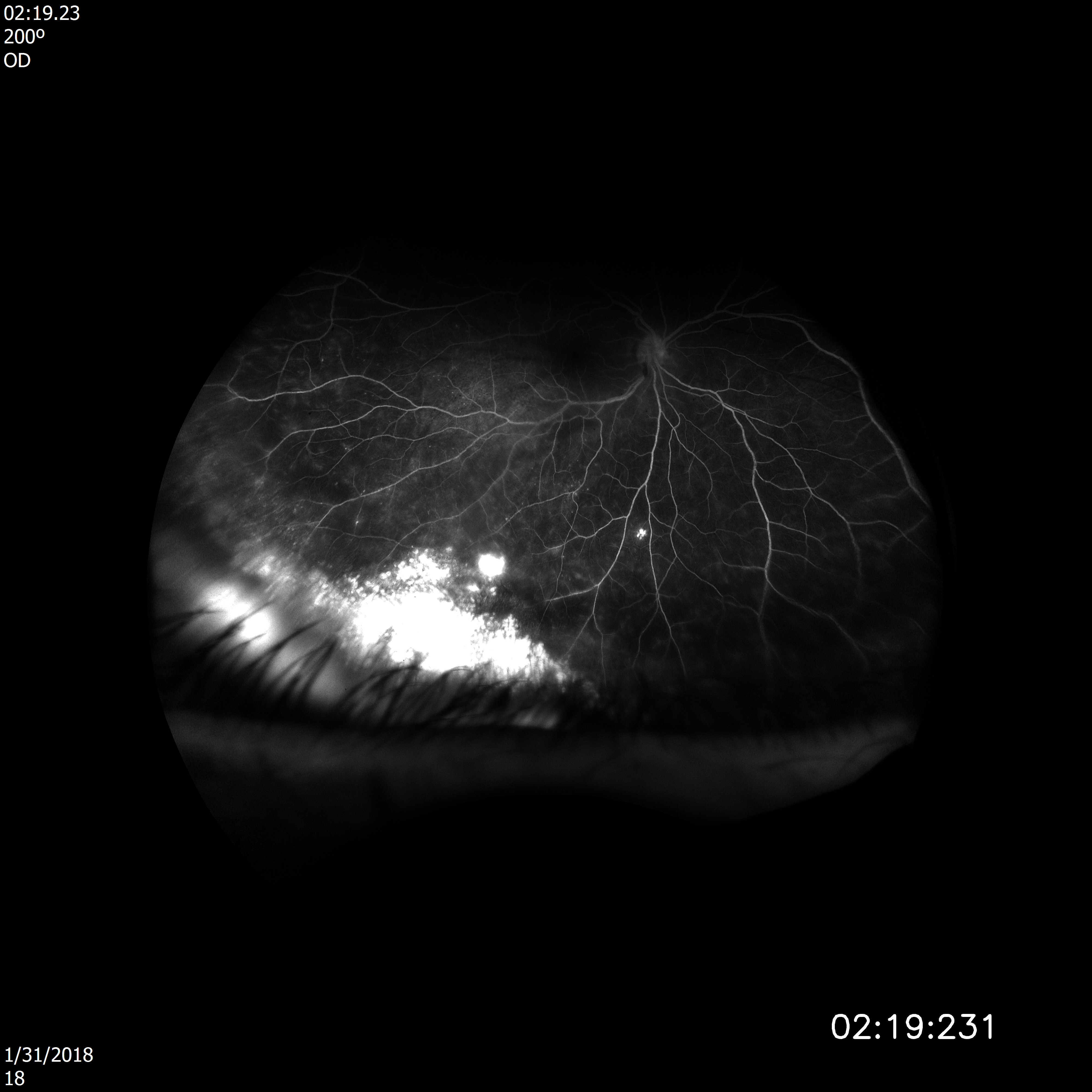 02:19
[Speaker Notes: Normal transit phase. Normal retinal vasculature without leakage. Multiple areas of dilated vessels in far inferotemporal periphery with late fluorescein leakage. No leakage within macula.]
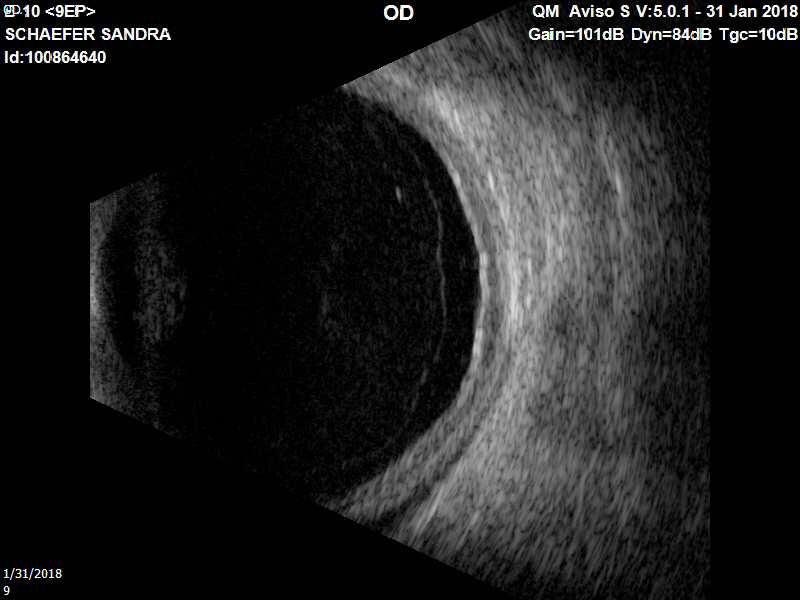 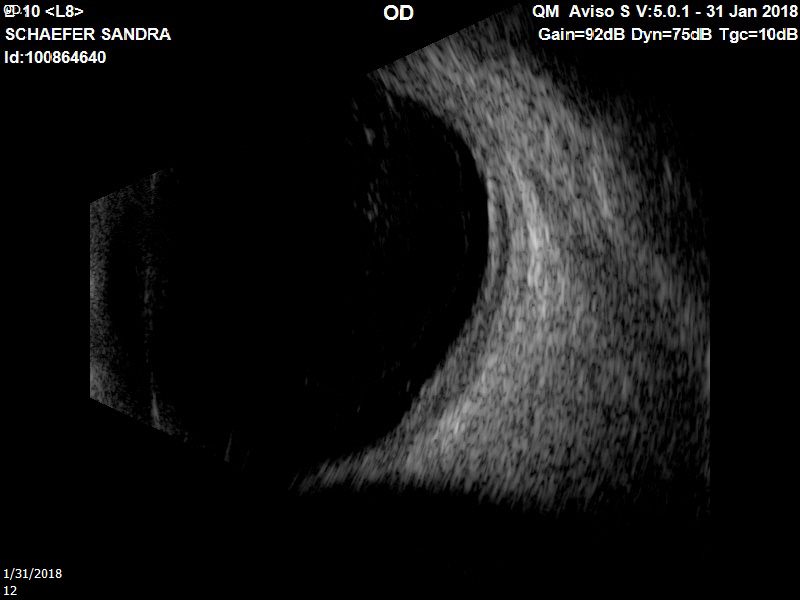 9EP
L8
[Speaker Notes: Moderately dense vitreous opacities. 2. Total posterior vitreous detachment with subhyaloid opacities. 3. Low reflective choroidal thickening extending form 6:00 to 11:00, from posterior pole to the mid-periphery, and maximal fundus thickness measures 2.3mm, at 8:00, posterior pole. 4. No Tenon's infiltration or orbital lesion detected.]
Work-up
Labs ordered:
Quantiferon TB-gold, FTA-ABS, ACE, lysozyme, c-ANCA, CBC
CXR
Ocular Oncology consultation same day:
CT chest, abdomen, pelvis ordered
Discussed observation versus fine needle aspiration biopsy
Patient elected for FNAB, to be scheduled
Lab work-up: negative
CXR: negative
CT chest, abdomen, pelvis negative
Urgent Clinic Visit
One wk prior to scheduled FNAB OD pt presented with c/o further decreased VA OD
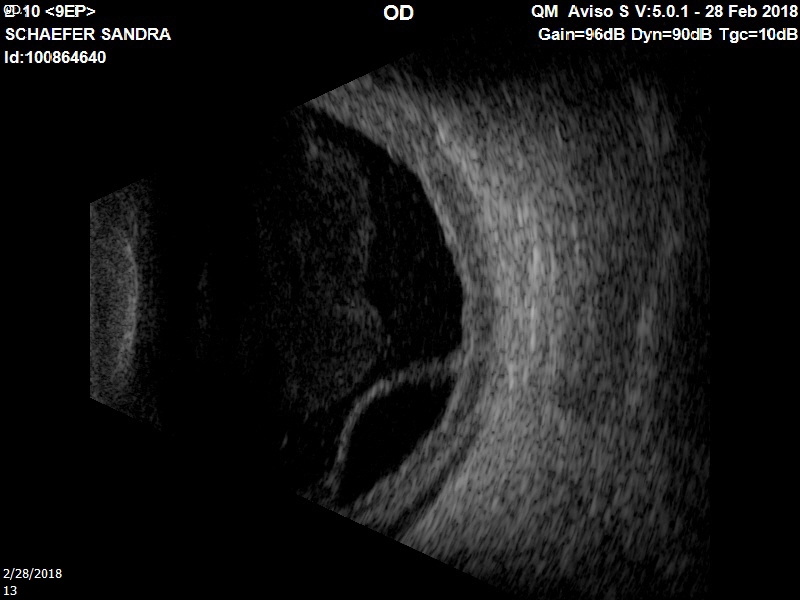 9PE
Ciliary-Choroidal Biopsy
Discussed ciliary-choroidal biopsy rather than FNAB 
Partial thickness scleral flap created that extended 5 mm circumferentially from  the limbus from 7-9:00 
Vannas scissors used to incise scleral bed to expose choroid
Ciliary body/choroid specimen excised (0.6 x 0.1 x 0.1 cm) and sent to pathology
Scleral flap closed with 8-0 vicryl
Histopathology
Histopathology
Immunohistochemistry
CD68
Immunohistochemistry
CD 163
Immunohistochemistry
CD 163
Immunohistochemistry
CD20
CD3
Diagnosis
Sarcoidosis: based upon non-caseating granulomas
Clinical Follow-up
Rheumatology evaluation for extraocular sarcoidosis negative
Prednisone 60 mg daily started and tapered off after Cellcept 1000mg po BID established
Subretinal fluid, ciliary-choroidal thickening, vitreous debris rapidly improve
VA improved to 20/30, 4 mo post-biopsy
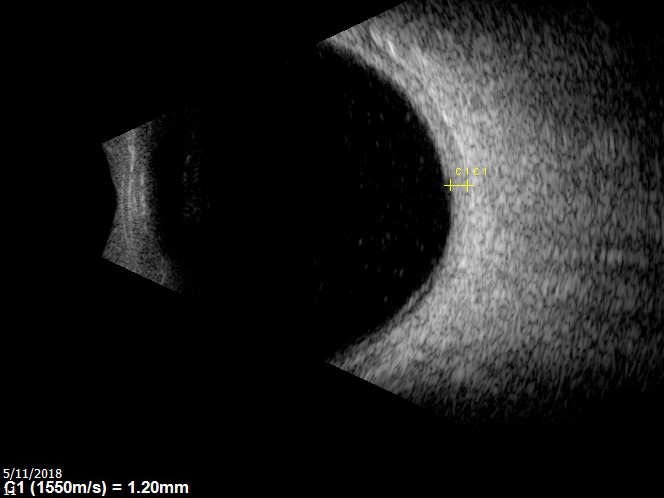 Sarcoidosis
Chronic, granulomatous multisystem autoimmune disease
Ocular involvement in 25-60% of patients 
Uveitis or Conjunctival nodules – most frequent manifestation
Chest radiograph/Chest CT are the best screening test, 90% of sarcoid patients have pulmonary involvement (hilar lymphadenopathy or infiltrates)
Serum ACE is 73%, serum lysozyme is 60% sensitive for sarcoid
Definitive diagnosis requires a biopsy
Sarcoidosis: Pathology
Non-Caseating granulomas are pathognomonic for sarcoidosis
Granulomas consist of multinucleated giant cells and epithelioid cells
CD4/CD8 positive T-lymphocytes
B-lymphocytes typically located in the periphery of the granuloma
discussion
Ocular involvement may be initial manifestation of sarcoid in 21% of patients, which our case demonstrates
When it is the first manifestation of sarcoid it most commonly presents as anterior, intermediate or posterior uveitis
Ciliary body or choroidal mass/thickening is unusual manifestation of sarcoid, particularly as an early presentation without evidence of systemic disease
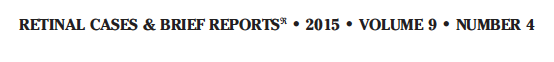 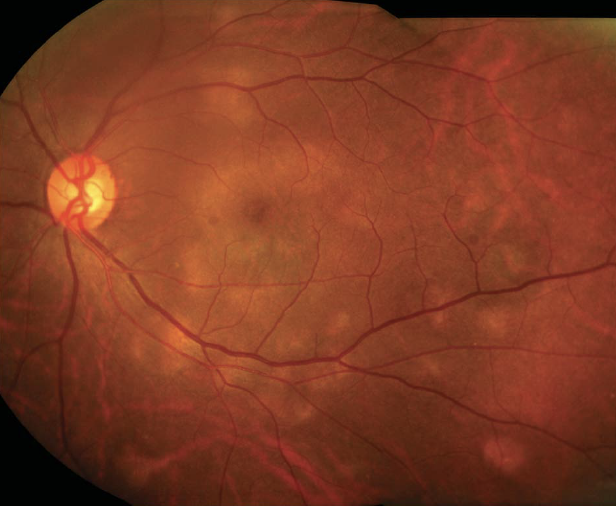 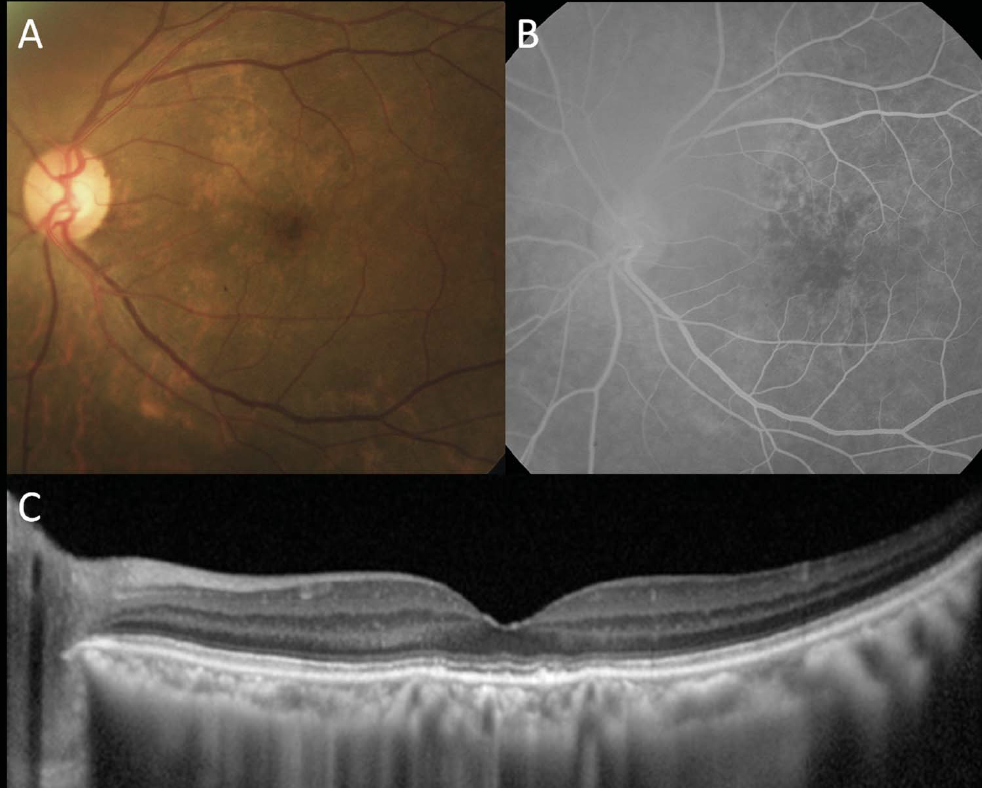 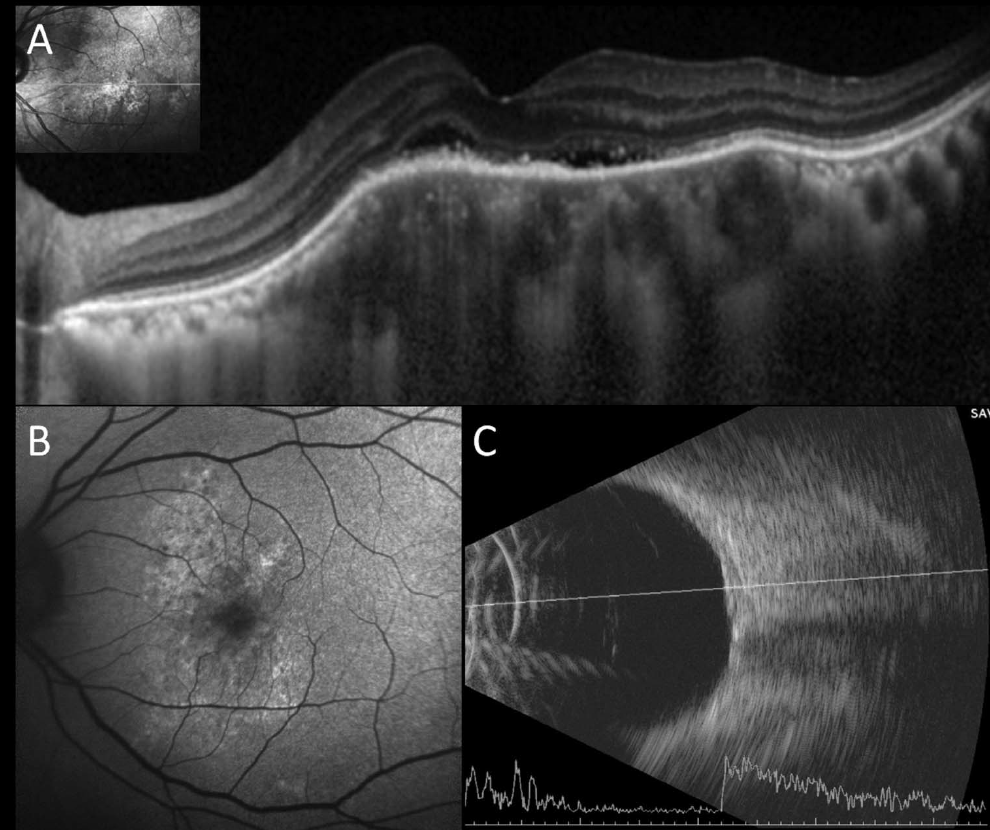 ACE, lysozyme, CXR negative
After treatment with PO steroids
[Speaker Notes: Paratrachael lymph nodes – biopsied by pulmonologist]
discussion
Ocular involvement may be initial manifestation of sarcoid in 21% of patients
Ciliary body or choroidal thickening/mass is unusual early manifestation of sarcoid
Our case had no evidence of extraocular disease (radiographically, clinically or on laboratory testing)  
Lesson 1: SARCOID remains in the differential
Lesson 2: If no other sites exist to safely biopsy and significant ciliary or choroidal thickening is present it may be possible to safely biopsy these sites :
To rule out lymphoproliferative or infectious disease
May be sole site to obtain pathologic confirmation of sarcoidosis